July 2023
Study on AI CSI Compression
Date: 2023-07
Authors:
Slide 1
Ziyang Guo (Huawei)
July 2023
Abstract
In r1 [5], we introduced a new vector quantized variational autoencoder (VQVAE) method for CSI compression and discussed its performance.
In r2 [6], we have a follow-up discussion on
Further feedback overhead reduction and goodput improvement, 
Model generalization under different channel conditions and different numbers of antennas/spatial streams，
Workflow of AI CSI compression using VQVAE.
In this revision (r3), we continue the study on
Model generalization under different bandwidths,
Lightweight encoder that reduces computation complexity and model deployment overhead.
Slide 2
Ziyang Guo (Huawei)
July 2023
R1 - Background
The AP initiates the sounding sequence by transmitting the NDPA frame followed by a NDP which is used for the generation of V matrix at the STA.
The STA applies Givens rotation on the V matrix and feeds back the angels in the beamforming report frame.
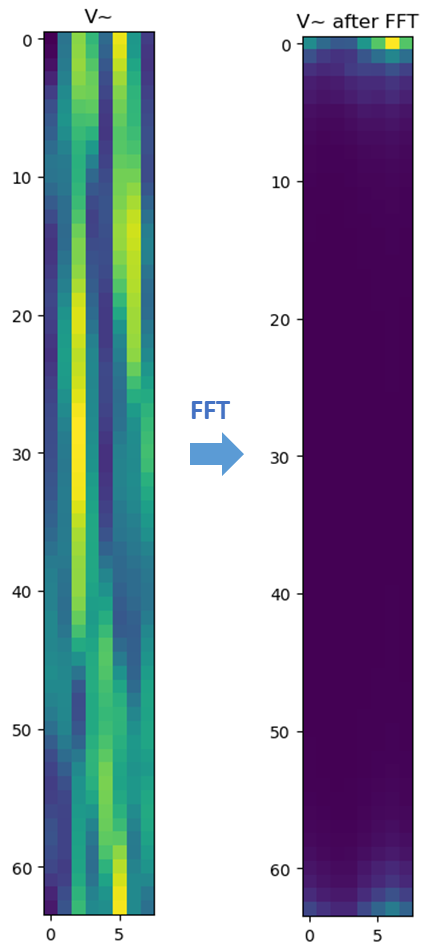 20MHz, 8*2
Slide 3
Ziyang Guo (Huawei)
July 2023
R1 - Existing Work on AI CSI Compression
ML solutions: no neural network
[1][2] adopted a traditional machine learning algorithm, i.e., K-means, to cluster the angle vector after Givens rotation
Beamformer and beamformee need to exchange and store the centroids
Only transmit the centroid index during inference
2dB PER loss, up to 50% goodput improvement

AI solutions: use neural network
[3] adopted two autoencoders to compress two types of angles after Givens rotation separately
Beamformer and beamformee need to exchange the store neural network models
Only transmit the encoder output during inference
Up to 70% overhead reduction and 60% throughput gain for 11ac system
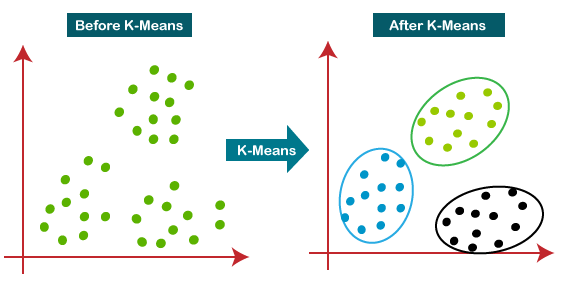 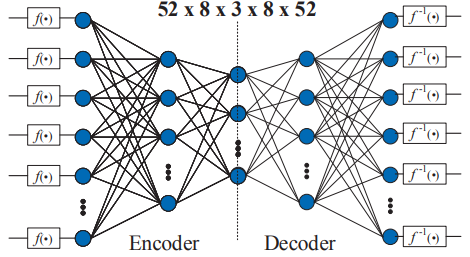 Slide 4
Ziyang Guo (Huawei)
July 2023
R1 - Our Study on AI CSI Compression
Vector quantization variational autoencoder (VQVAE) [4] is proposed for CSI compression
Consists of encoder, codebook, decoder
Learn how to compress and quantize automatically from the data
Convolutional neural network (CNN) or transformer could be used for both the encoder and decoder.
Input of NN could be the V matrix or the angles after Givens rotation.
Beamformer and beamformee need to exchange and store the codebook and half of the NN model.
Only transmit the codeword index during inference.
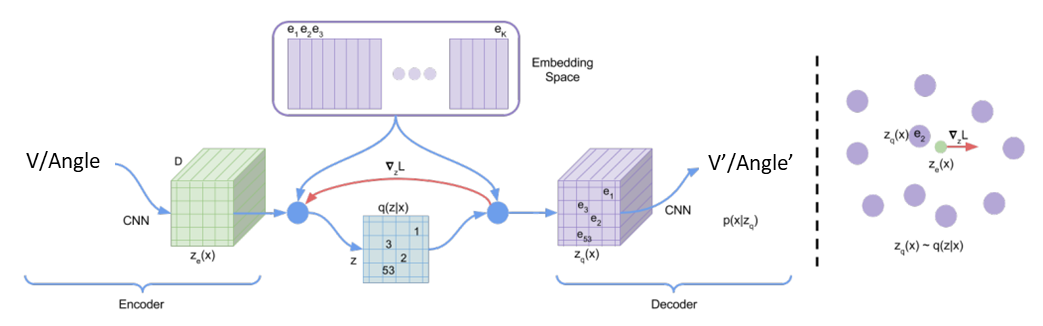 Slide 5
Ziyang Guo (Huawei)
July 2023
R1 - Performance Evaluation
SIFS
SIFS
SIFS
SIFS
Data
NDPA
NDP
BF
ACK
Slide 6
Ziyang Guo (Huawei)
July 2023
R1 - Performance Evaluation
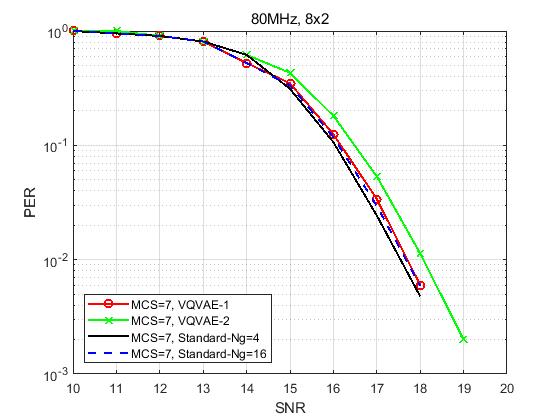 , MCS=7
Rc=12 (CB size 1024)
Rc=25 (CB size 1024)
Slide 7
Ziyang Guo (Huawei)
[Speaker Notes: Train the VQVAE model based on generated V matrices
Apply the trained model to do precoding
Run PER curve under]
July 2023
Further Study in R2
Reduce the feedback overhead and improve the goodput 
Different neural network architecture
Reduce codebook size and dimension
More complex scenarios
More simulations under different configurations
MU-MIMO scenarios
Increase model generalization
One neural network can exhibit robustness to different channel models
One neural network can exhibit robustness to different bandwidth
One neural network can exhibit robustness to number of antennas
Slide 8
Ziyang Guo (Huawei)
July 2023
R2 - Feedback overhead reduction and goodput improvement
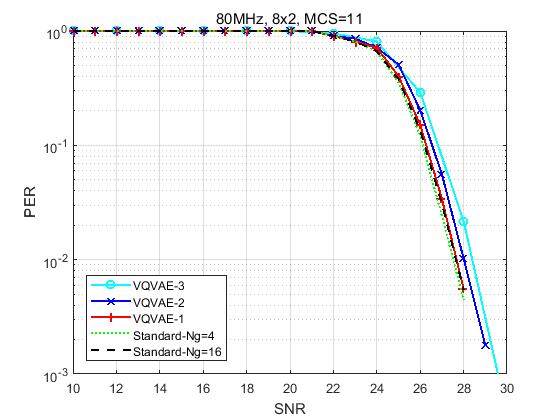 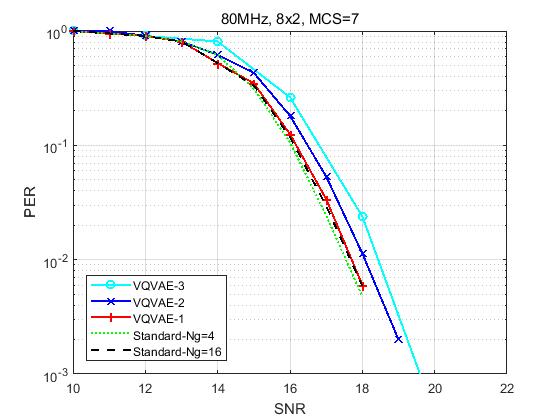 Rc=12 (CB size 1024)
Rc=25 (CB size 1024)
Rc=36 (CB size 128)
Slide 9
Ziyang Guo (Huawei)
July 2023
R2 - Goodput improvement and feedback overhead reduction
SIFS
SIFS
SIFS
SIFS
Data
NDPA
NDP
BF
ACK
Slide 10
Ziyang Guo (Huawei)
July 2023
R2 - Generalization of different channel models
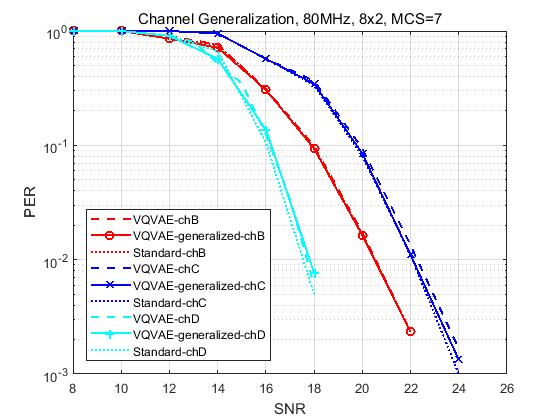 Slide 11
Ziyang Guo (Huawei)
July 2023
R2 - Generalization of different Nrx/Nss
Slide 12
Ziyang Guo (Huawei)
July 2023
R2 - Workflow of AI CSI compression using autoencoder
AP
STA
AP
STA
Training and model sharing
NDP
Channel estimation, SVD, Givens rotation
NDP
Train the encoder, codebook and decoder
Channel estimation, SVD
encoder and codebook
V
Index
Decoder,
codebook
Encoder,
codebook
NN model training and sharing
Infrequently: hours, days or even months
Original V can be feedbacked to facilitate training if possible
Standardize the encoder architecture; alternatively, negotiate encoder architecture using existing format such as NNEF[6] and ONNX[7]
beamforming
Data
Slide 13
Ziyang Guo (Huawei)
July 2023
Further Study in R3
For AIML based CSI compression, if one AIML model, e.g., a set of parameters, is required for one specific scenario, e.g., bandwidth, channel condition or spatial stream, it will bring challenges for the practical implementation. 
AIML model generalization is one of the key factors need to be considered. In R2, we have studied the model generalization of different channel conditions and different number of spatial streams. In this version, we continue to study the model generalization of different bandwidths.
As discussed in [8][9], complexity reduction is discussed as another objective for CSI compression use case. In this contribution, we also introduce our study on lightweight encoders, which significantly reduces the computation complexity and model deployment overhead while maintaining the goodput performance.
Slide 14
Ziyang Guo (Huawei)
July 2023
Generalization of different bandwidth
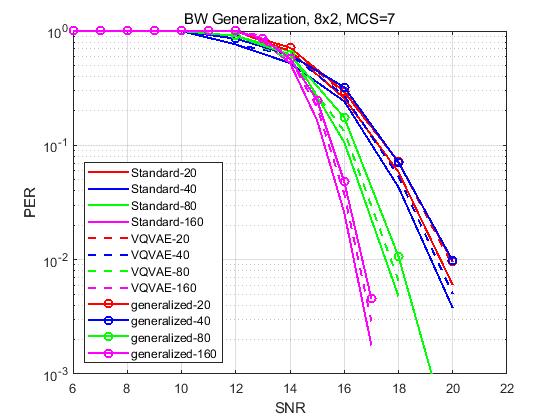 Slide 15
Ziyang Guo (Huawei)
July 2023
Computation complexity and model deployment overhead reduction
AP
STA
AP
STA
Training and model sharing
NDP
Channel estimation, SVD, Givens rotation
NDP
Train the encoder, codebook and decoder
Channel estimation, SVD
encoder and codebook
V
Index
Decoder,
codebook
Encoder,
codebook
beamforming
Efficient ways to reduce the overhead and computation complexity:
Lightweight encoder
Direct quantization without codebook
Data
Slide 16
Ziyang Guo (Huawei)
July 2023
Computation complexity and model deployment overhead reduction
Previous VQVAEs adopt symmetric encoder and decoder architecture and vector quantization (codebook-based).
A transformer-based decoder is used to enable lightweight encoder.
Codebook-based quantization is replaced by uniform quantization to reduce transmission overhead.
The number of encoder parameters (weight and bias) as well as the computation complexity are reduced by more than 1000 times.
DEC
ENC
codebook
codebook
LW-ENC
DEC
quantize
dequantize
Slide 17
Ziyang Guo (Huawei)
July 2023
Computation complexity and model deployment overhead reduction
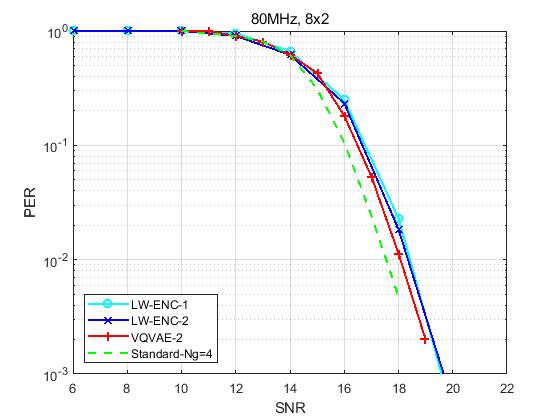 Two CNN-based lightweight encoders (LW-ENC) are studied
Reduce computation complexity and model and codebook sharing overhead significantly
Achieve same compression ratio and goodput performance compared to previous model
Slide 18
Ziyang Guo (Huawei)
July 2023
Computation complexity and model deployment overhead reduction
We discuss possible ways of encoder sharing the corresponding overhead.
If the encoder architecture is standardized, only need to share the parameters. For LW-ENC-1, the overhead is 7.8KBytes if 16-bit quantization is used. Simulation shows that there is no performance loss using 16-bit encoder for CSI feedback.
Alternatively, need to negotiate encoder architecture using existing format such as NNEF[6] and ONNX[7]. For LW-ENC-1, the overhead is 22KBytes if ONNX is used.
Other model deployment/quantization method can be further studied.
STA
AP
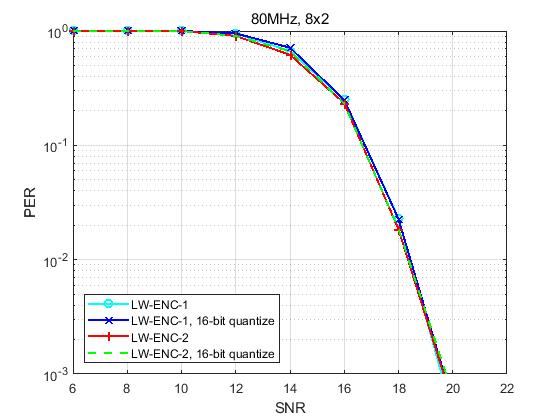 NDP
Channel estimation, SVD, Givens rotation
Train the encoder, codebook and decoder
encoder
Slide 19
Ziyang Guo (Huawei)
July 2023
Summary
In this contribution, we showed performance enhancement for autoencoder-based CSI compression scheme proposed in [5], including
Model generalization under different bandwidths,
Lightweight encoder that reduces computation complexity and model deployment overhead by more than 1000 times,  and maintains the goodput performance
Further Study
More complex scenarios, e.g., MU-MIMO
Other quantization methods for more efficient model sharing
Slide 20
Ziyang Guo (Huawei)
July 2023
References
[1] M. Deshmukh, Z. Lin, H. Lou, M. Kamel, R. Yang, I. Güvenç, “Intelligent Feedback Overhead Reduction (iFOR) in Wi-Fi 7 and Beyond,” in Proceedings of 2022 VTC-Spring
[2] 11-22-1563-02-aiml-ai-ml-use-case
[3] P. K. Sangdeh, H. Pirayesh, A. Mobiny, H. Zeng, “LB-SciFi: Online Learning-Based Channel Feedback for MU-MIMO in Wireless LANs, ” in Proceedings of 2020 IEEE 28th ICNP
[4] A. Oord, O. Vinyals, “Neural discrete representation learning,” Advances in neural information processing systems, 2017.
[5] 11-23-0290-01-aiml-study-on-ai-csi-compression
[6] The Khronos NNEF Working Group, “Neural Network Exchange Format”, https://www.khronos.org/registry/NNEF/specs/1.0/nnef-1.0.5.html
[7] Open Neural Network Exchange (ONNX), https://onnx.ai
[8] 11-23-0755-00-aiml-aiml-assisted-complexity-reduction-for-beamforming-csi-feedback-using-autoencoder
[9] 11-23-0906-02-aiml-proposed-ieee-802-11-aiml-tig-technical-report-text-for-the-csi-compression-use-case
Slide 21
Ziyang Guo (Huawei)